ΠΑΣΧΑ ΣΤΟ ΝΗΠΙΑΓΩΓΕΙΟ
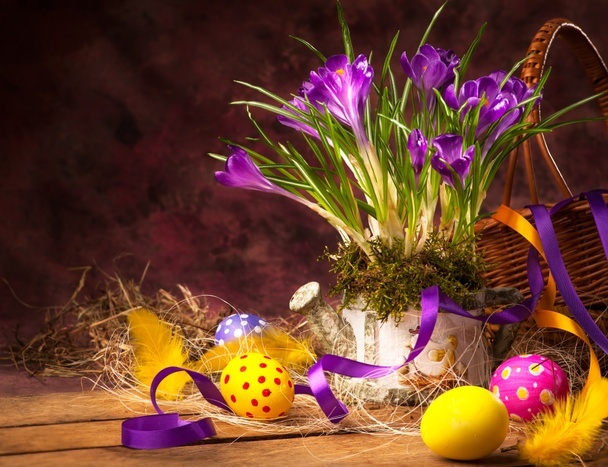 ΜΑΖΙ ΜΕ ΤΙΣ ΜΑΜΑΔΕΣ ΕΤΟΙΜΑΣΑΜΕ ΤΗ ΖΥΜΗ …………ΖΥΜΩΣΑΜΕ…………
…..ΚΑΙ ΨΗΣΑΜΕ ΤΑ ΛΑΖΑΡΑΚΙΑ ΜΑΣ
ΟΙ ΚΑΡΤΕΣ ΜΕ ΤιΣ ΕΥΧΕΣ  ΜΑΣ
ΤΑ ΚΑΛΑΘΑΚΙΑ ΜΑΣ
ΤΑ ΒΡΑΧΙΟΛΑΚΙΑ ΜΑΣ ΑΠΟ ΤΗΝ ΕΚΠΑΙΔΕΥΤΙΚΟ ΤΩΝ ΑΓΓΛΙΚΩΝ
ΤΑ ΚΟΤΟΠΟΥΛΑΚΙΑ ΜΑΣ
ΠΑΙΔΙ ΚΑΙ ΓΛΩΣΣΑ – ΦΥΛΛΑ ΕΡΓΑΣΙΑΣ ΓΙΑ ΤΟ ΠΑΣΧΑ
ΠΑΙΔΙ ΚΑΙ ΜΑΘΗΜΑΤΙΚΑ – ΦΥΛΛΑ ΕΡΓΑΣΙΑΣ ΓΙΑ ΤΟ ΠΑΣΧΑ
ΒΑΨΑΜΕ ΚΑΙ ΣΤΟΛΙΣΑΜΕ ΤΑ ΑΥΓΑ
ΟΙ ΛΑΜΠΑΔΕΣ ΜΑΣ
ΤΟ 7ο ΝΗΠΙΑΓΩΓΕΙΟ ΣΑΣ ΕΥΧΕΤΑΙ ΚΑΛΟ ΠΑΣΧΑ